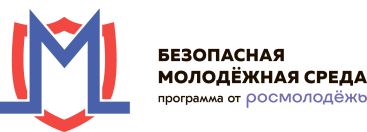 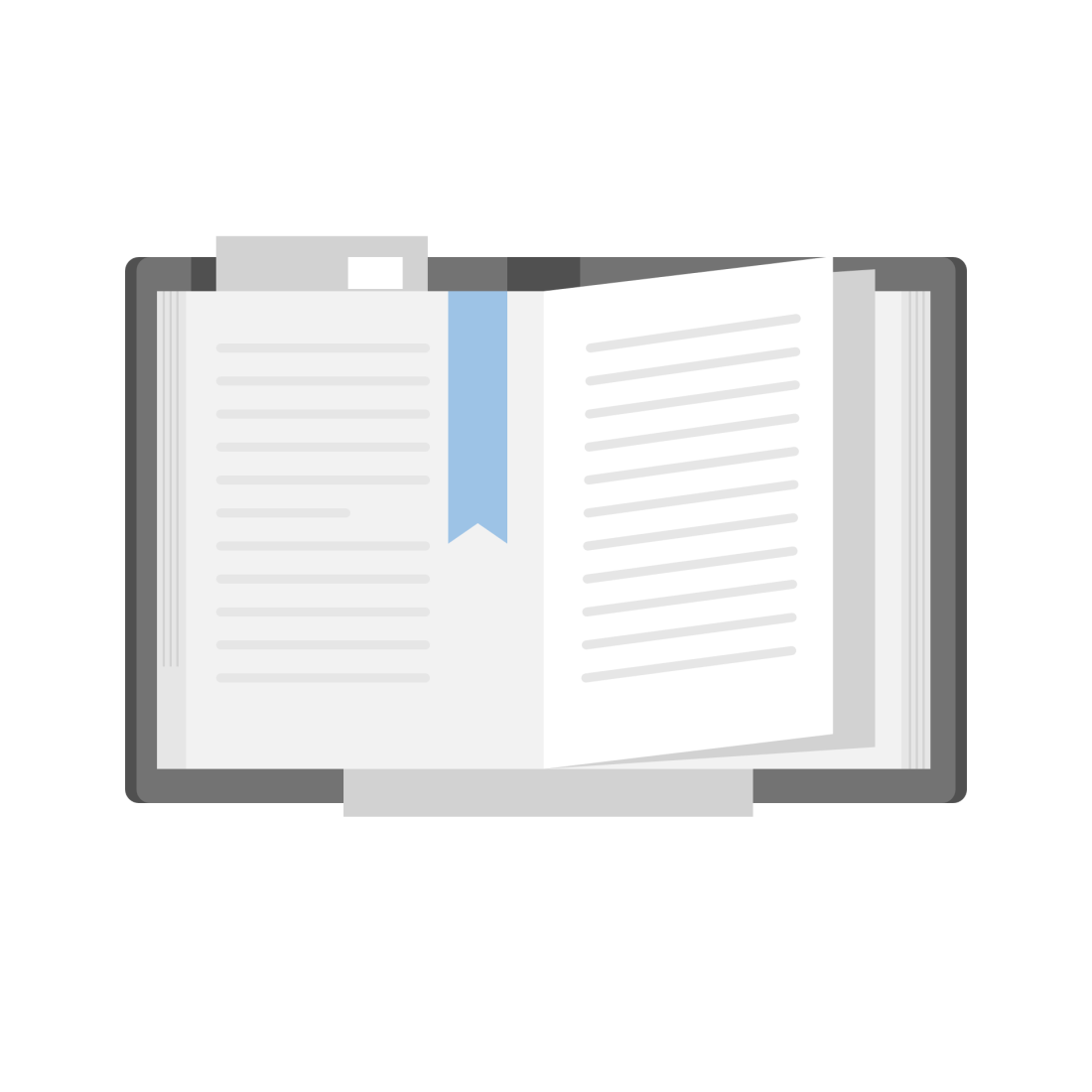 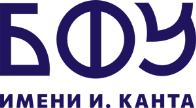 Методические рекомендации по профилактике буллинга и социализации молодежи
Спикер
доцент ОНК «Институт управления и территориального развития БФУ им. И. Канта
Кандидат юридических наук
Макарова Олеся Александровна
Содержание методических рекомендаций
1
2
3
4
Актуальность
Основные виды угроз по результатам анонимного анкетирования учителей
Цель методических рекомендаций
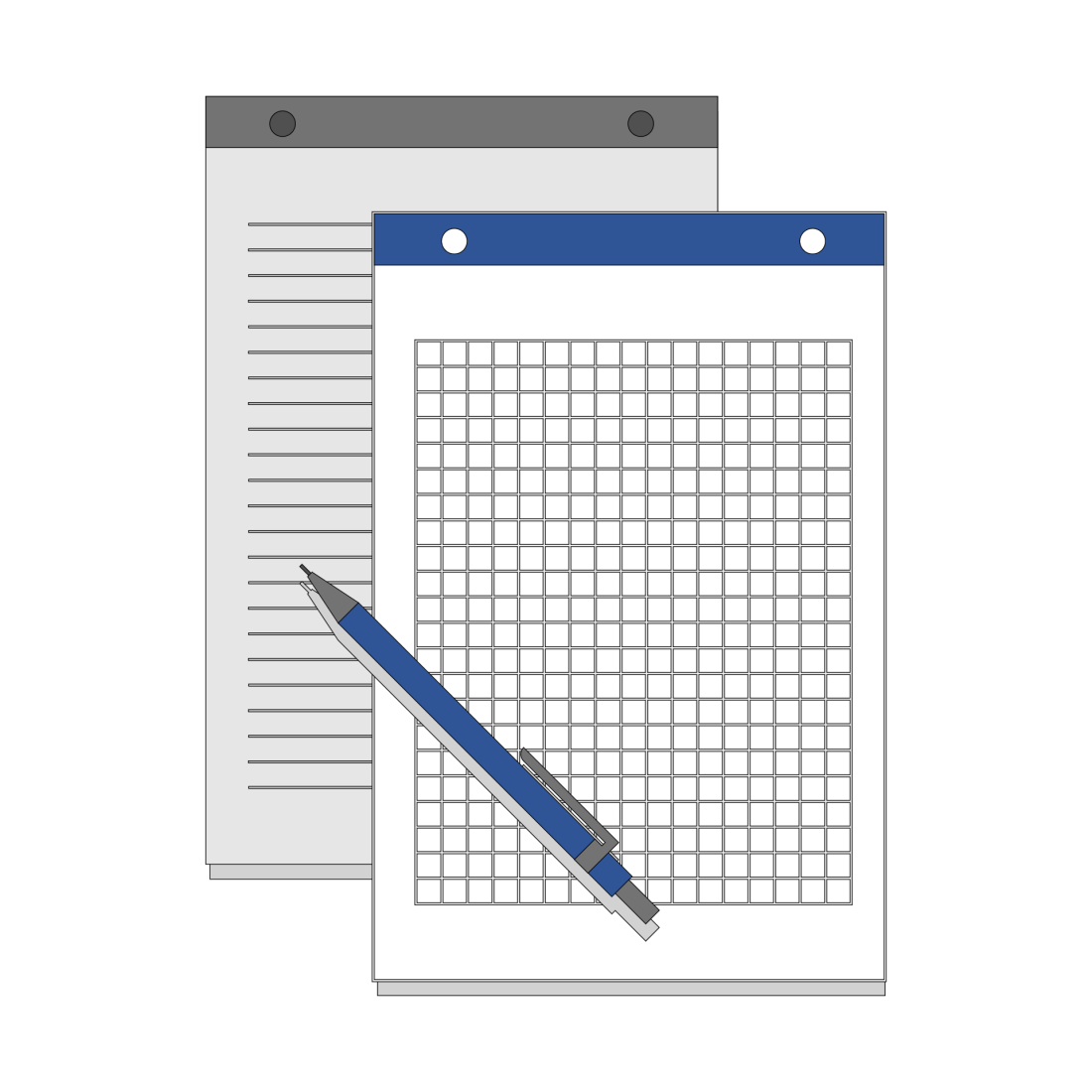 Рекомендации призваны помочь педагогам в решении специфичных проблем, связанных с распространением в образовательных организациях явления травли (буллинга) среди детей и подростков.
Ожидаемый результат
Повышение эффективности профилактической работы и готовность педагогов образовательной организации к решению проблем буллинга в образовательных учреждениях (школах)
ПРАВОВОЕ ОБЕСПЕЧЕНИЕ
ВИДЫ И ФОРМЫ ПРОФИЛАКТИЧЕСКИХ МЕРОПРИЯТИЙ
МОДЕЛЬНЫЕ АЛГОРИТМЫ ДЕЙСТВИЙ ПО ПРОФИЛАКТИКЕ ТРАВЛИ
Виды мероприятий по социализации детей и подростков
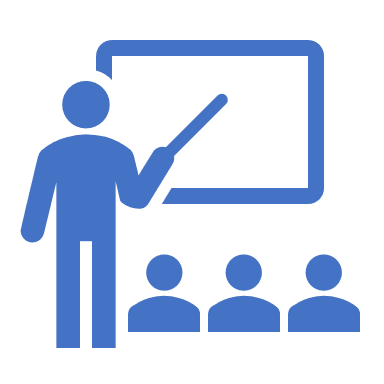 ОБОБЩЕНИЕ ПОЛОЖИТЕЛЬНОГО ОПЫТА ПРОФИЛАКТИКИ ТРАВЛИ И СОЦИАЛИЗАЦИИ ДЕТЕЙ И ПОДРОСТКОВ
г. Москва. Антибуллинговая программа «Каждый важен»
В рамках данной программы разработаны и представлены на сайте программы повышения квалификации для педагогов «каждый важен: интерактивные методы профилактики трави в школе» .Примерные сценарии классных часов
2. Рузский городской округ Московской области. https://vk.com/wall-212004453_261. Совместный проект Администрации Рузского городского округа и Московский областной филиал Московского университета МВД России имени В. Я. Кикотя. Молодежное общественное содружество «Товарищества» (МОСТ).
3. Челябинск. 
Методический сборник «Про каждого: травля –это не норма».
Примеры наиболее удачных мероприятий по социализации (здоровой коммуникации) детей.
Авторами рассмотрен опыт  4 регионов,  11 муниципальных образований
Вывод:
Несмотря на сложность и многоаспектность этого явления, те меры, которые направлены на решение конкретной ситуации должны быть комплексными, т.е. рассчитаны на работу не только с жертвой травли (буллинга) и агрессором, но и со всем школьным коллективом. 
Кроме того, действие этих мер не должно быть ограничено рамками образовательной организации, школы, это должен быть комплексный подход, затрагивающий всех субъектов профилактики травли, все силы и средства.